The price is right!
Instructions
Distribute mini whiteboards to students to work individually, in pairs or in groups.
Move through the slides to display each item for sale.
Each time a new item is displayed, ask students Berapa harga…? Students look at the item on the slideand make a guess about the price, writing down their guesses on their mini whiteboards.
When everyone is ready, ask students to reveal their guesses by holding up their mini whiteboards.To provide an opportunity for interaction, ask students individually Berapa harganya? with students responding in Indonesian with the price they have guessed.
Reveal the correct price on the slide. The student or group who have the closest guess, wins a point.The student or group with the most points at the end of the game, wins.
2
Item 1
Berapa harga sekilo beras?
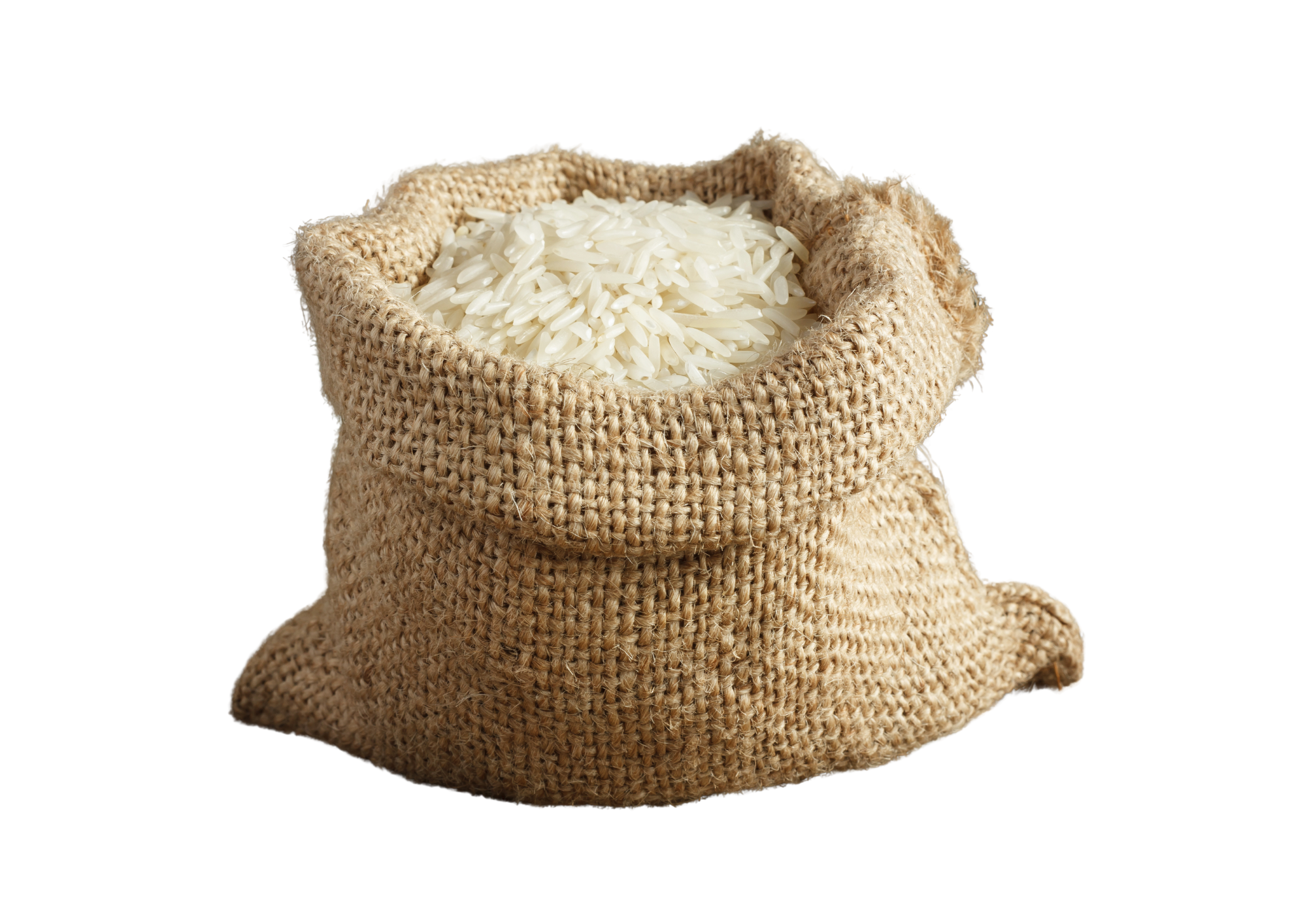 Rp 13.000
3
Item 2
Berapa harga sekilo tomat?
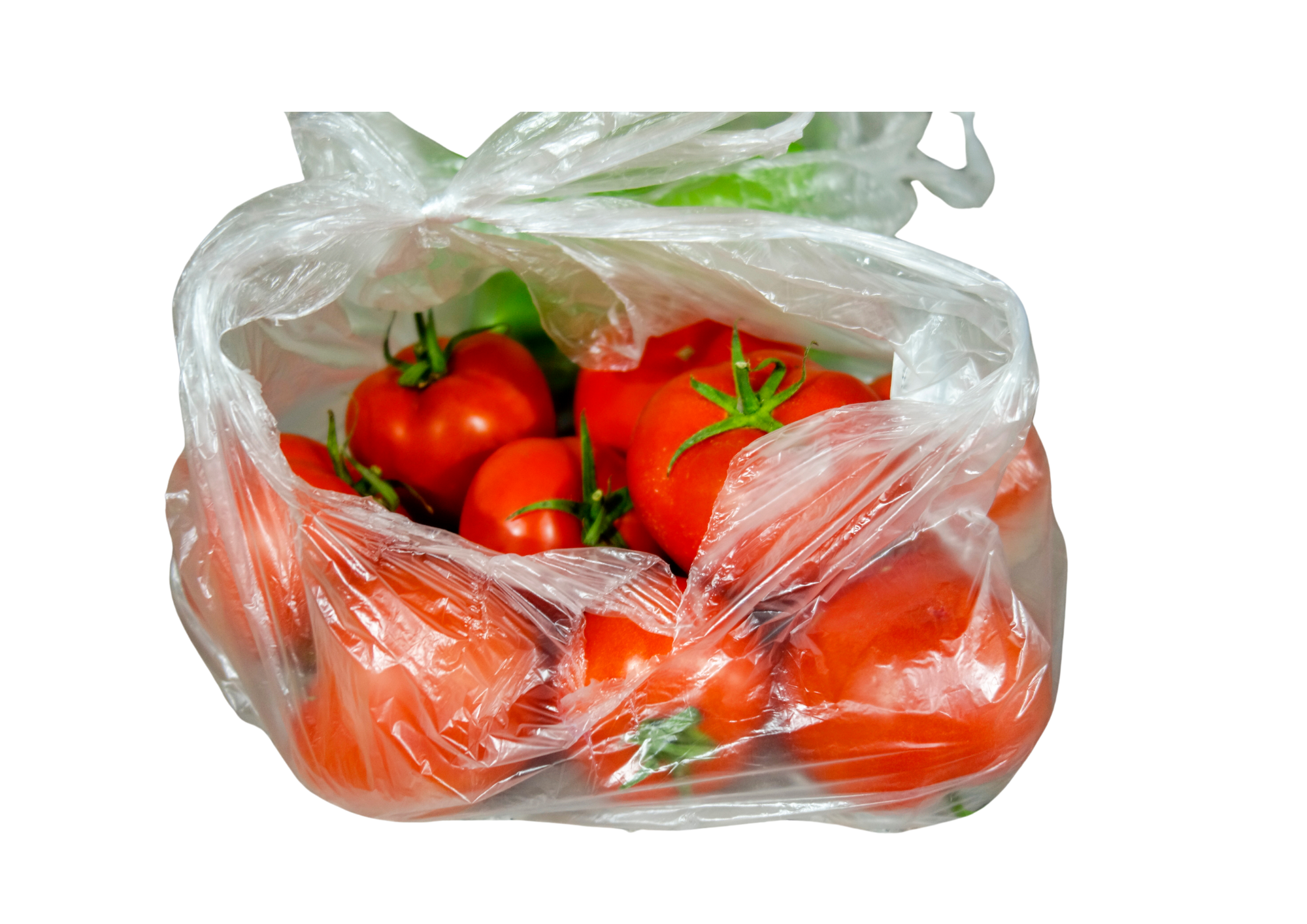 Rp 15.000
4
Item 3
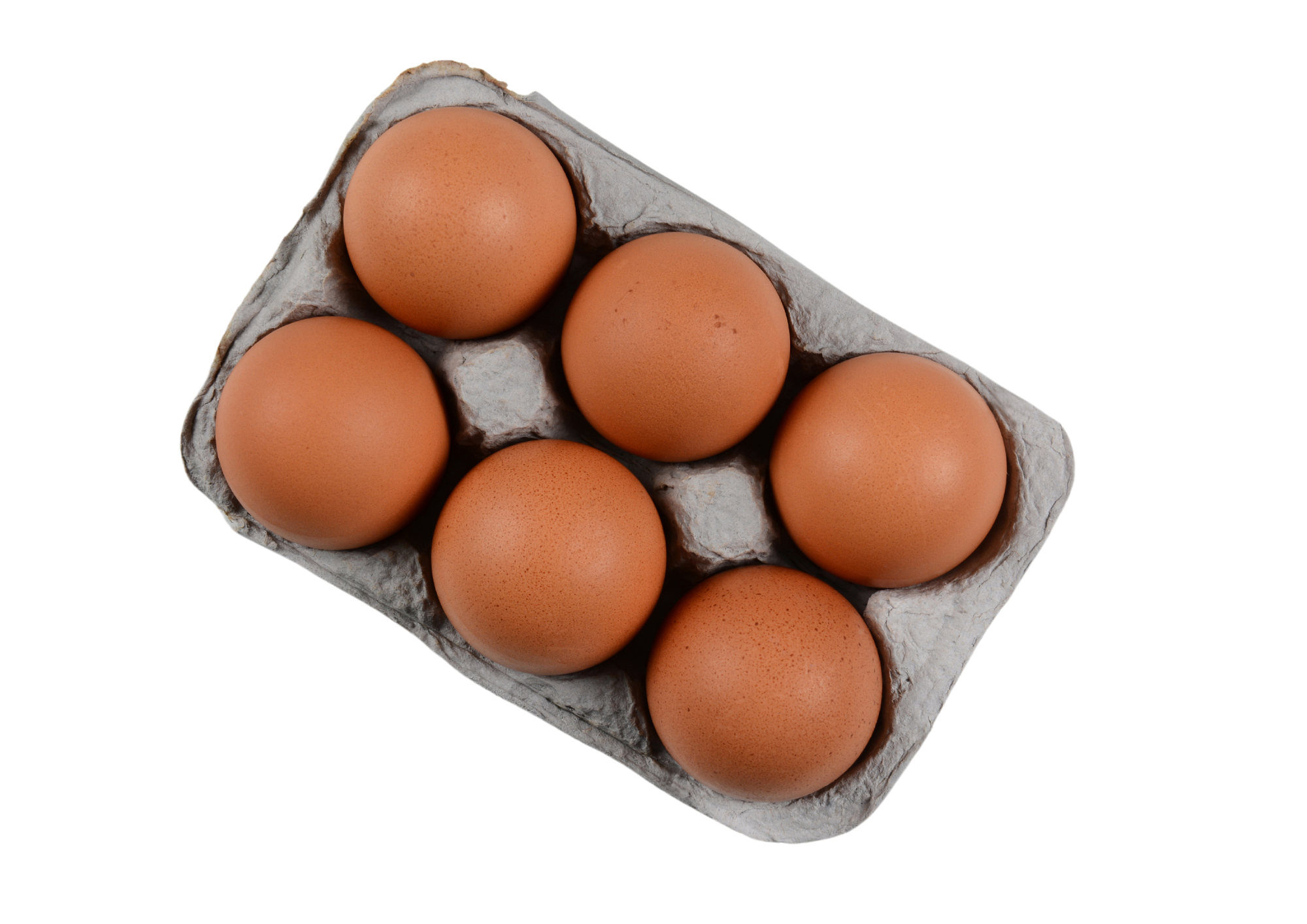 Berapa harga enam telur?
Rp 5.000
5
Item 4
Berapa harga sekilo apel?
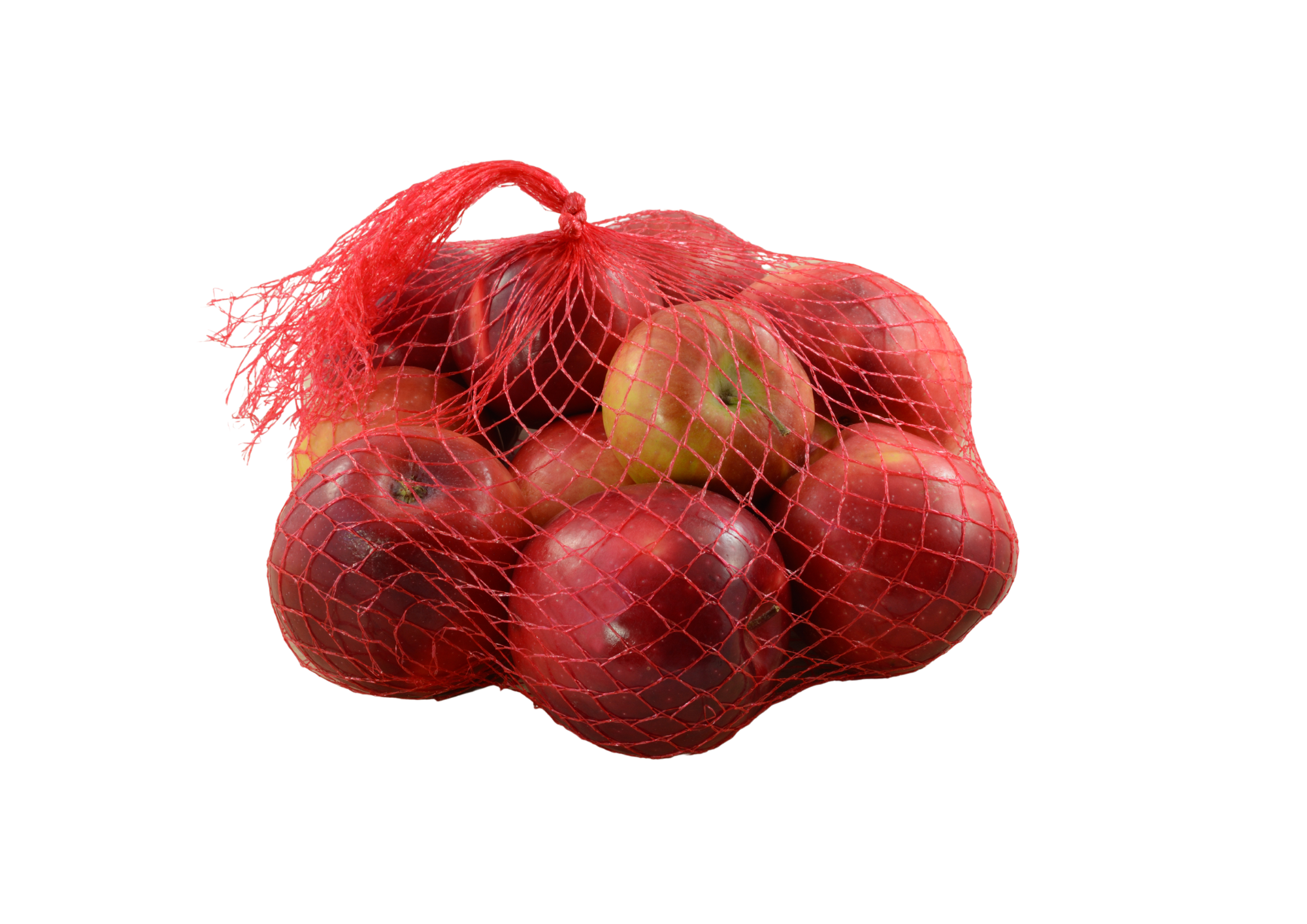 Rp 30.000
6
Item 5
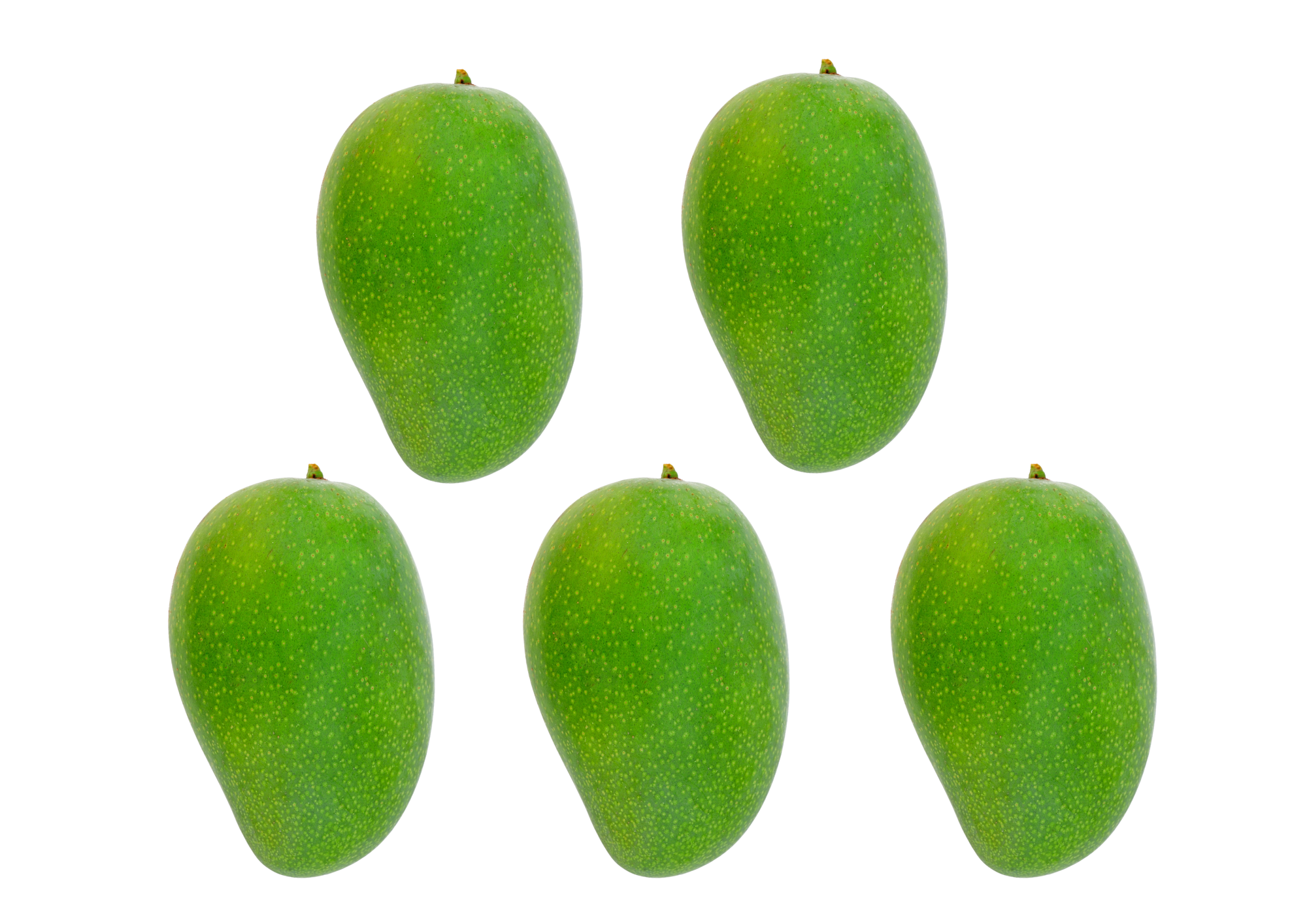 Berapa harga lima mangga?
Rp 45.000
7
Item 6
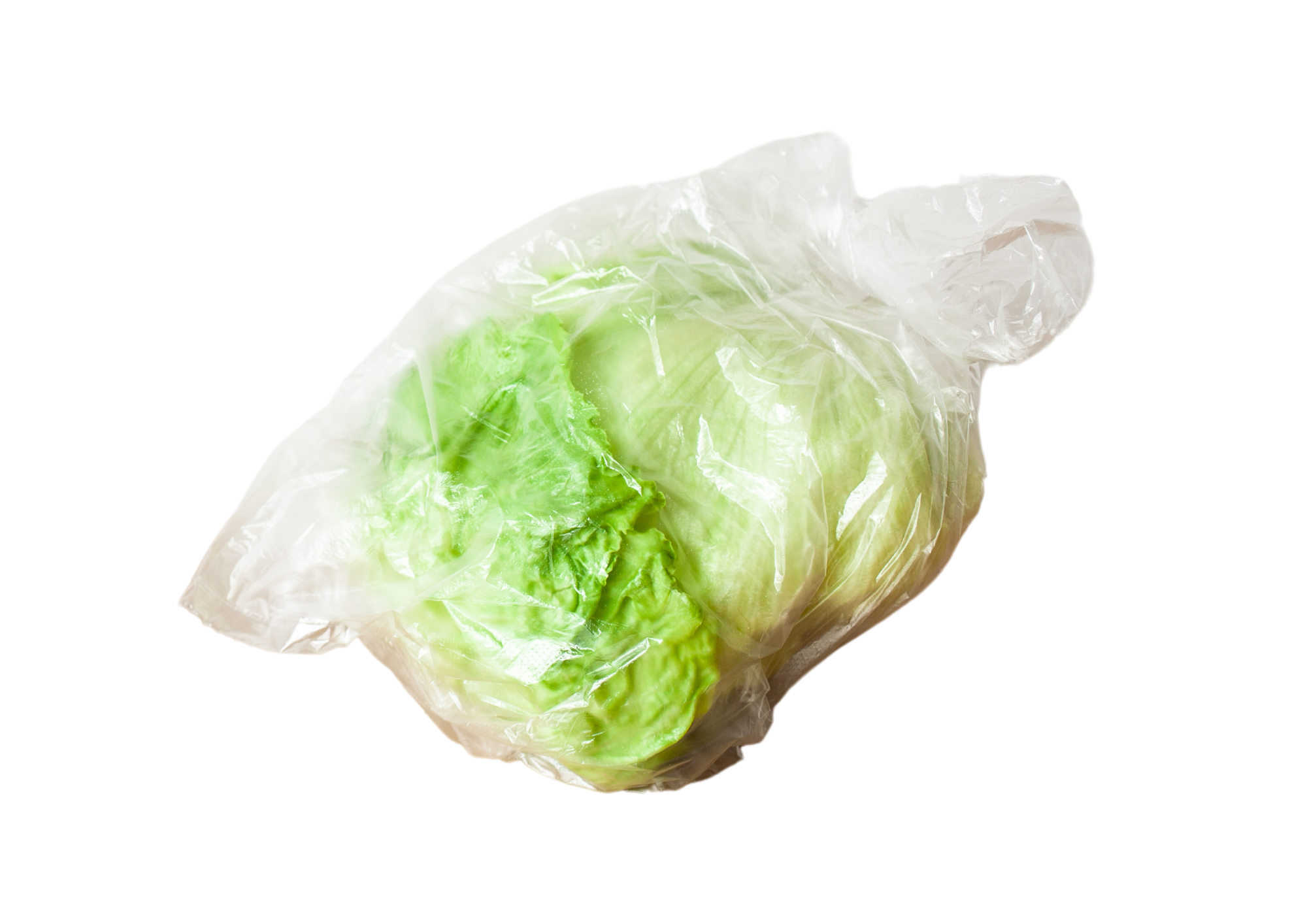 Berapa harga selada?
Rp 9.000
8
Item 7
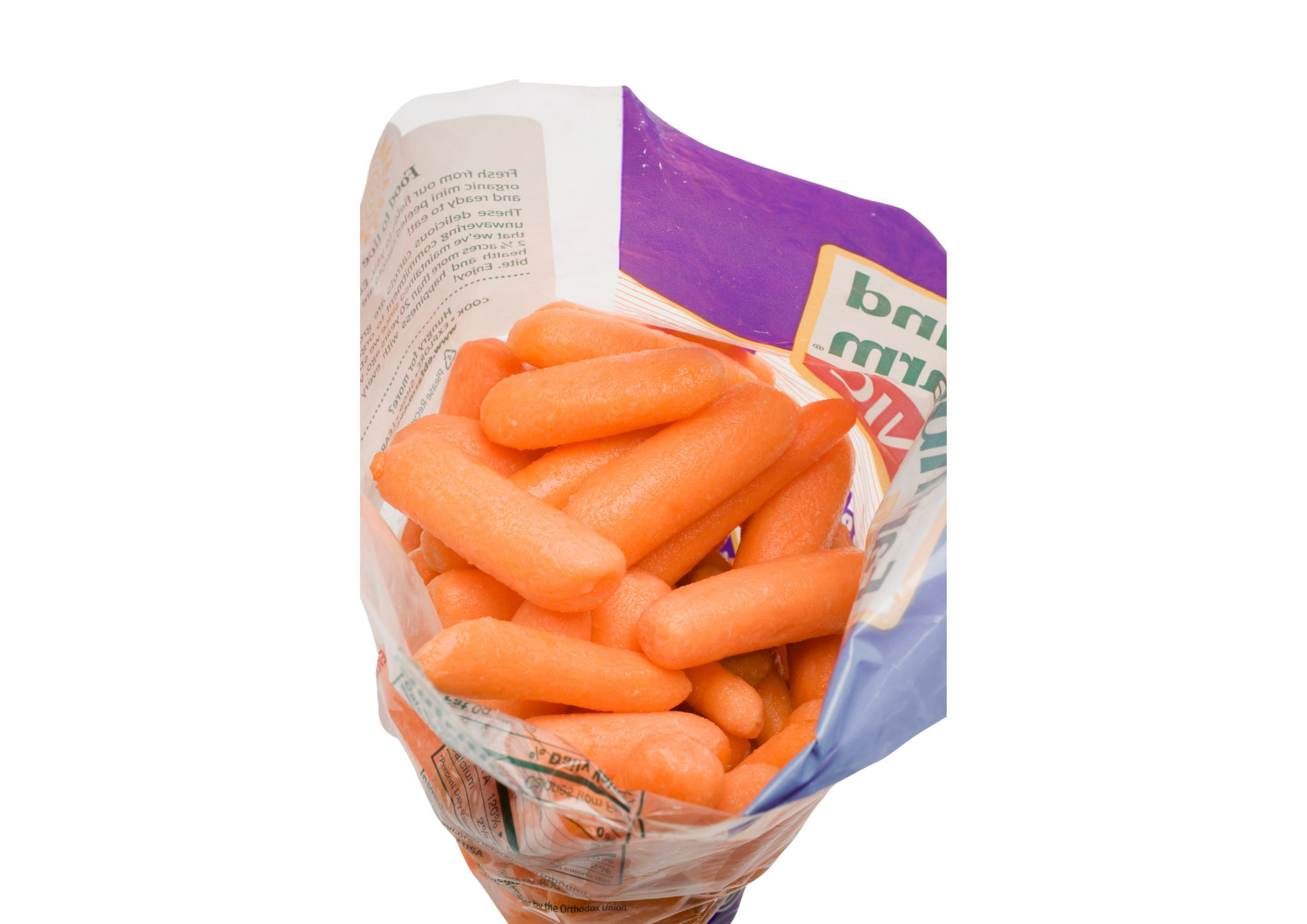 Berapa harga sekilo wortel?
Rp 20.000
9
Item 8
Berapaharga sekilo rambutan?
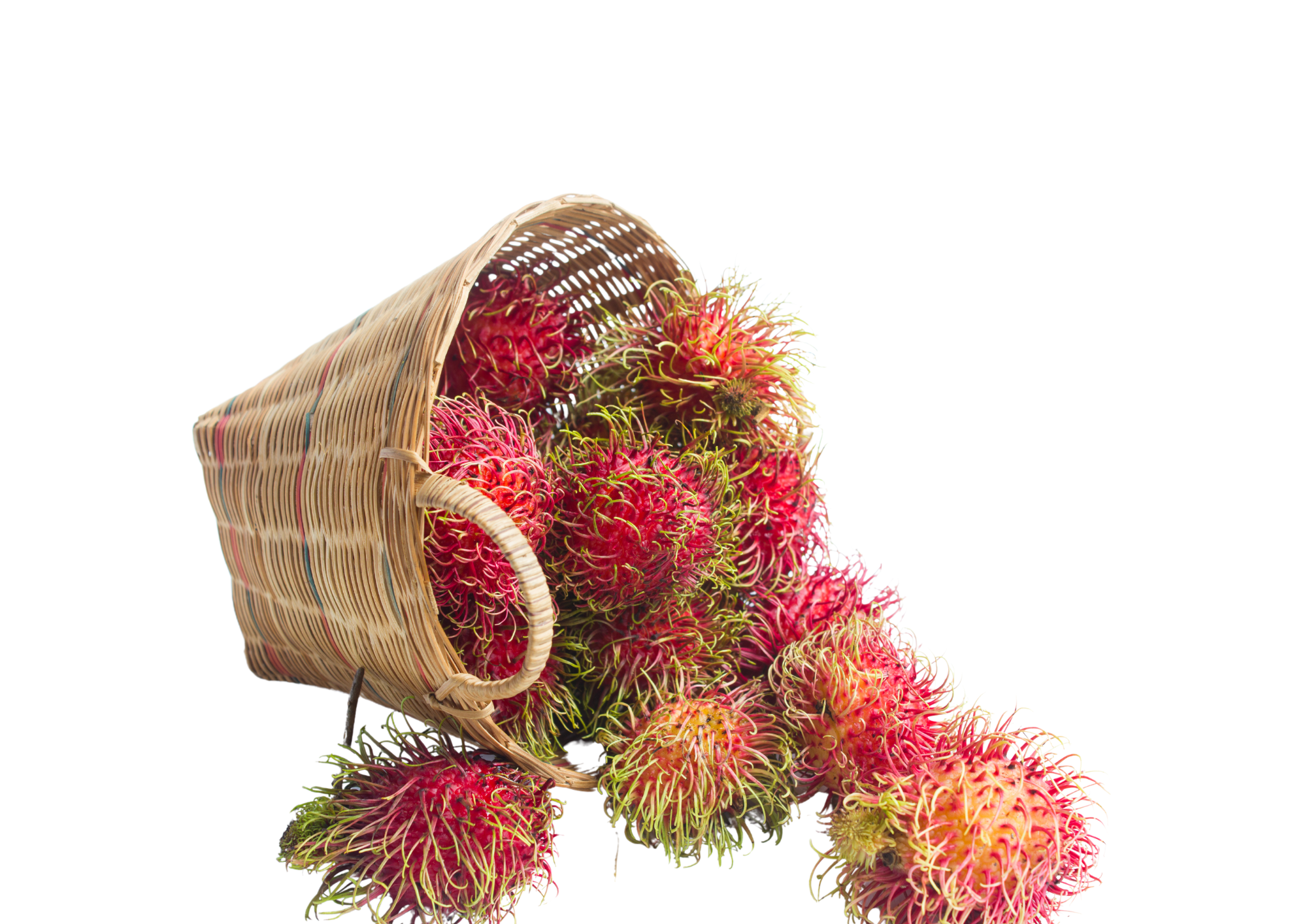 Rp 24.000
10
Item 9
Berapa harga sekilo jeruk?
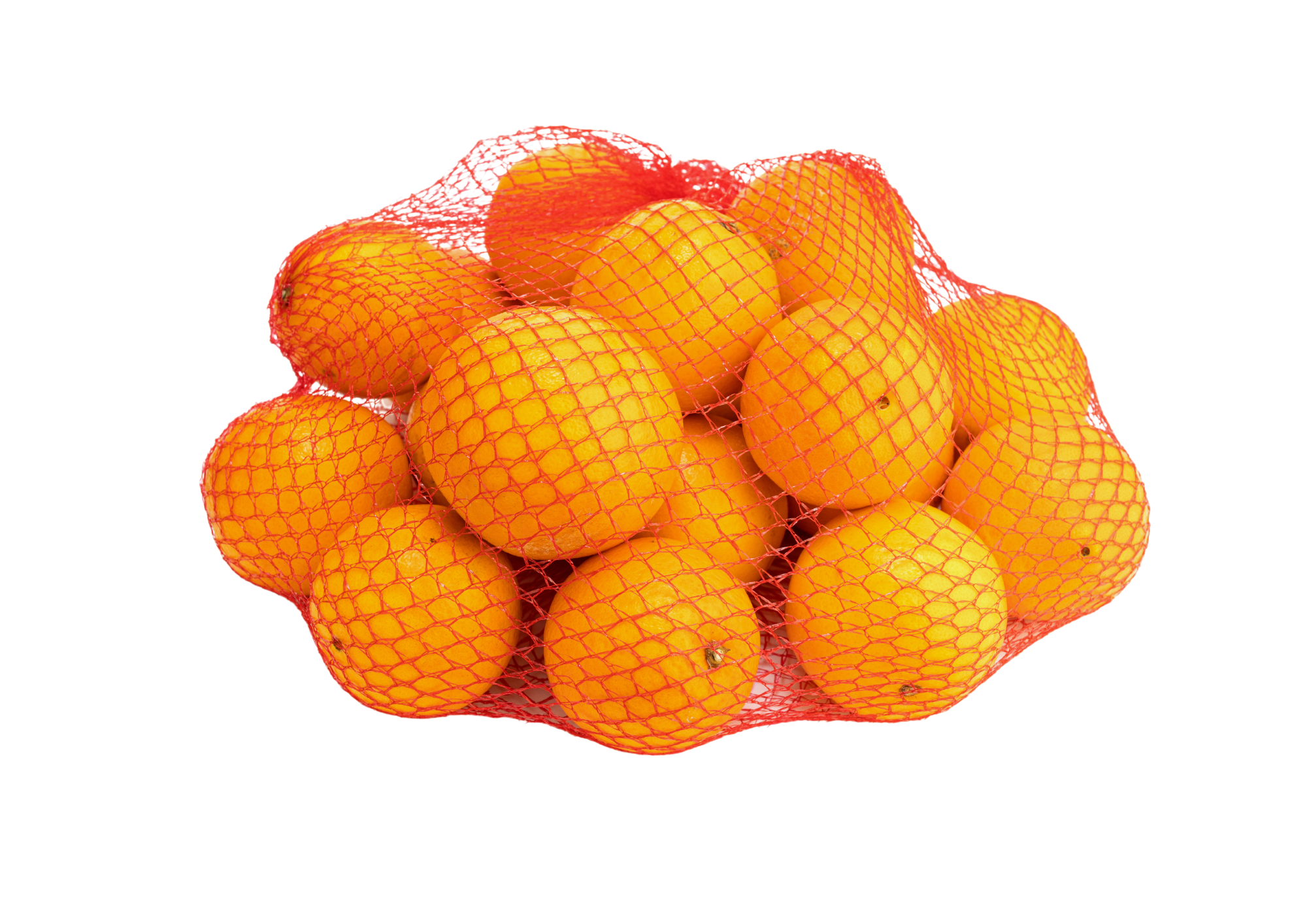 Rp 28.000
11
Item 10
Berapa harga dua pepaya?
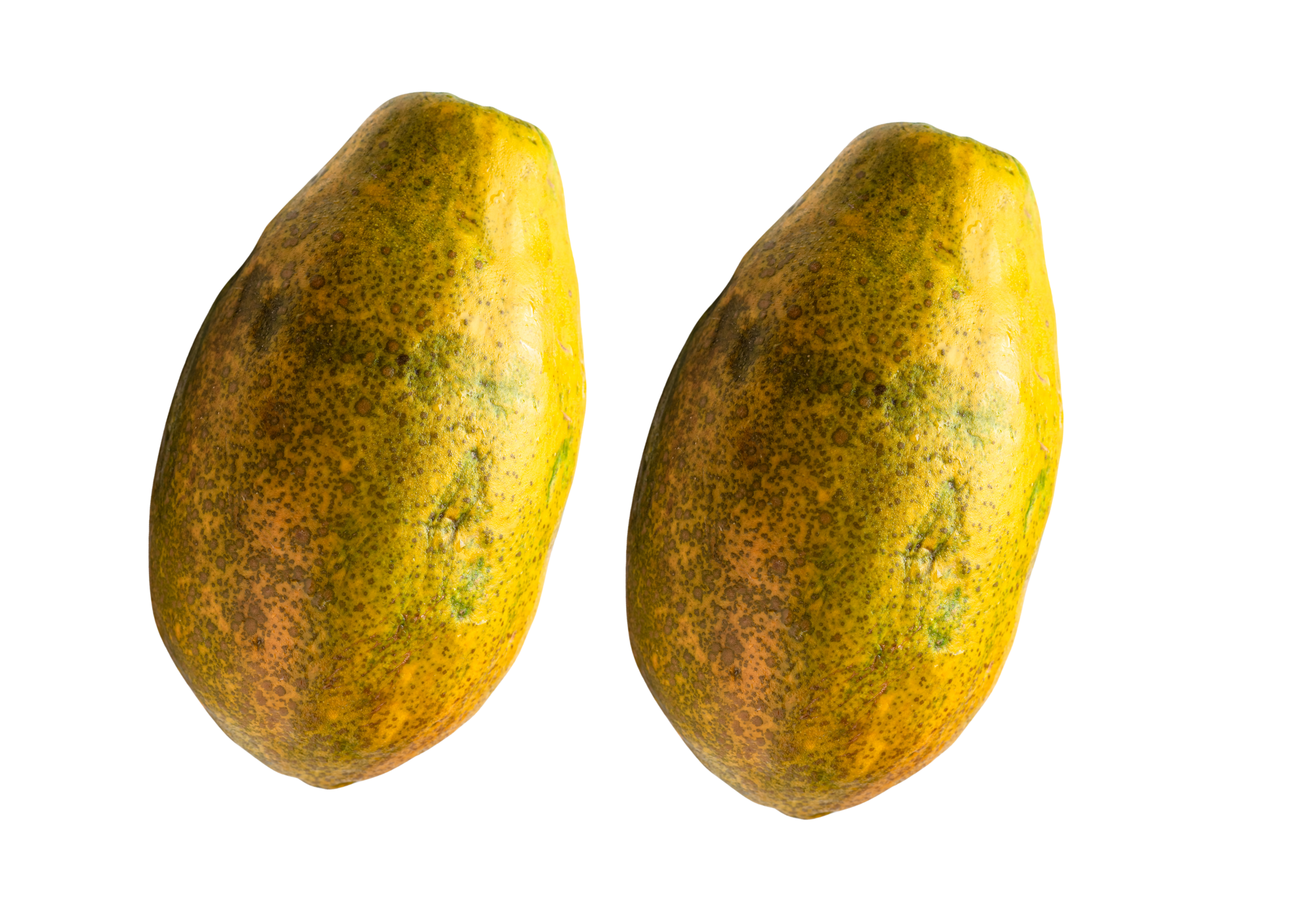 Rp 38.000
12
Item 11
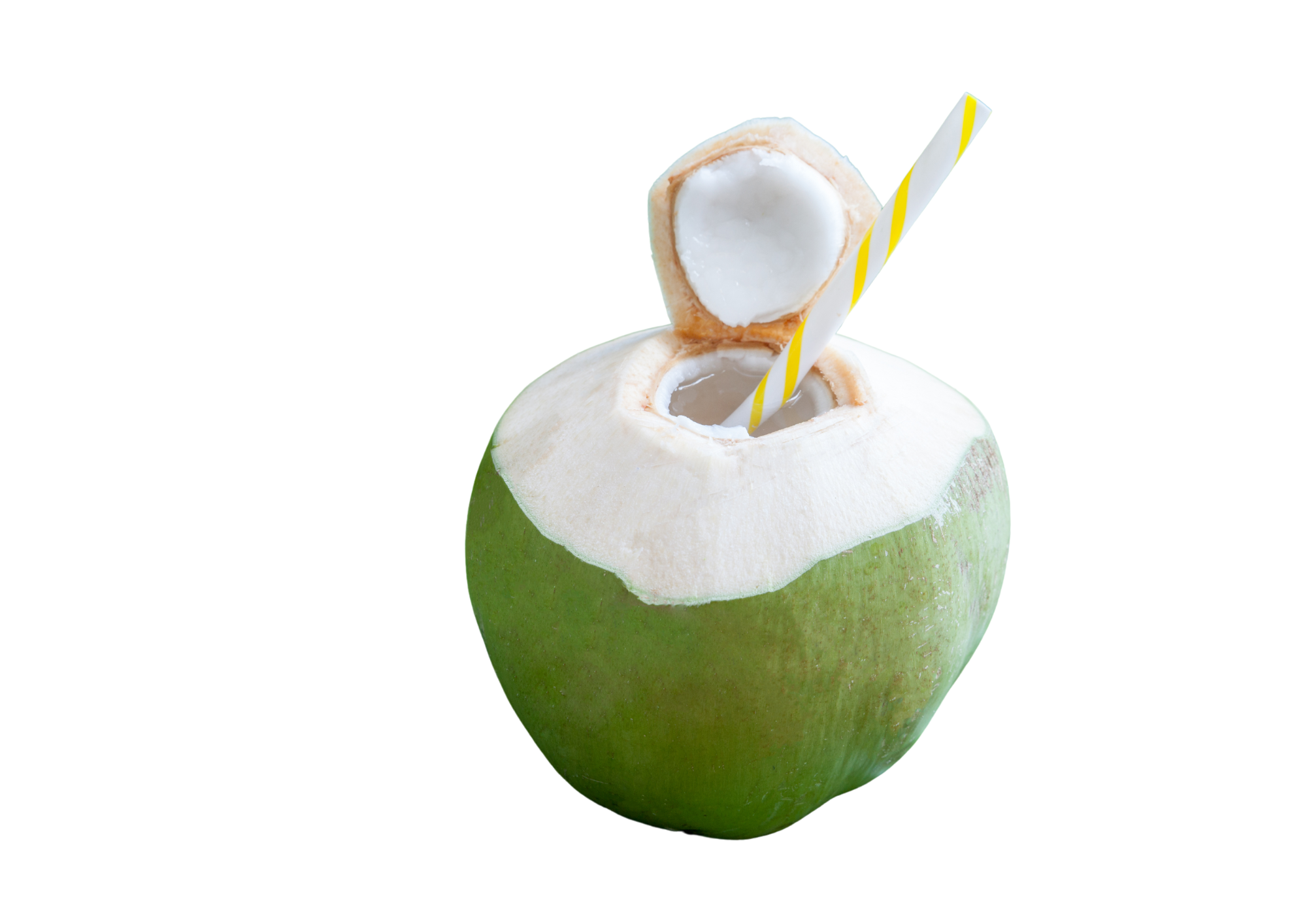 Berapa harga kelapa?
Rp 33.000
13
Item 12
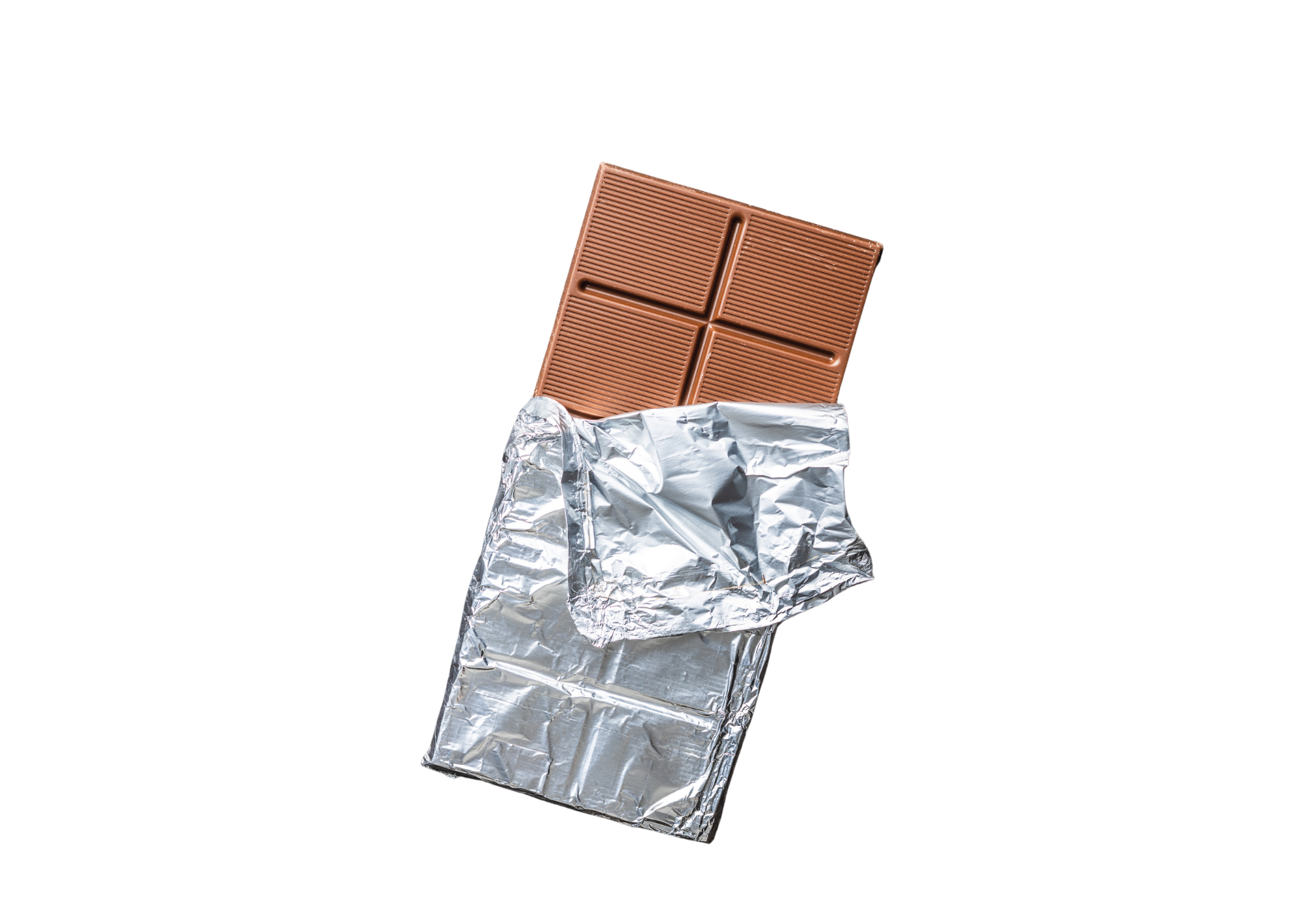 Berapa harga cokelat?
Rp 8.000
14
Item 13
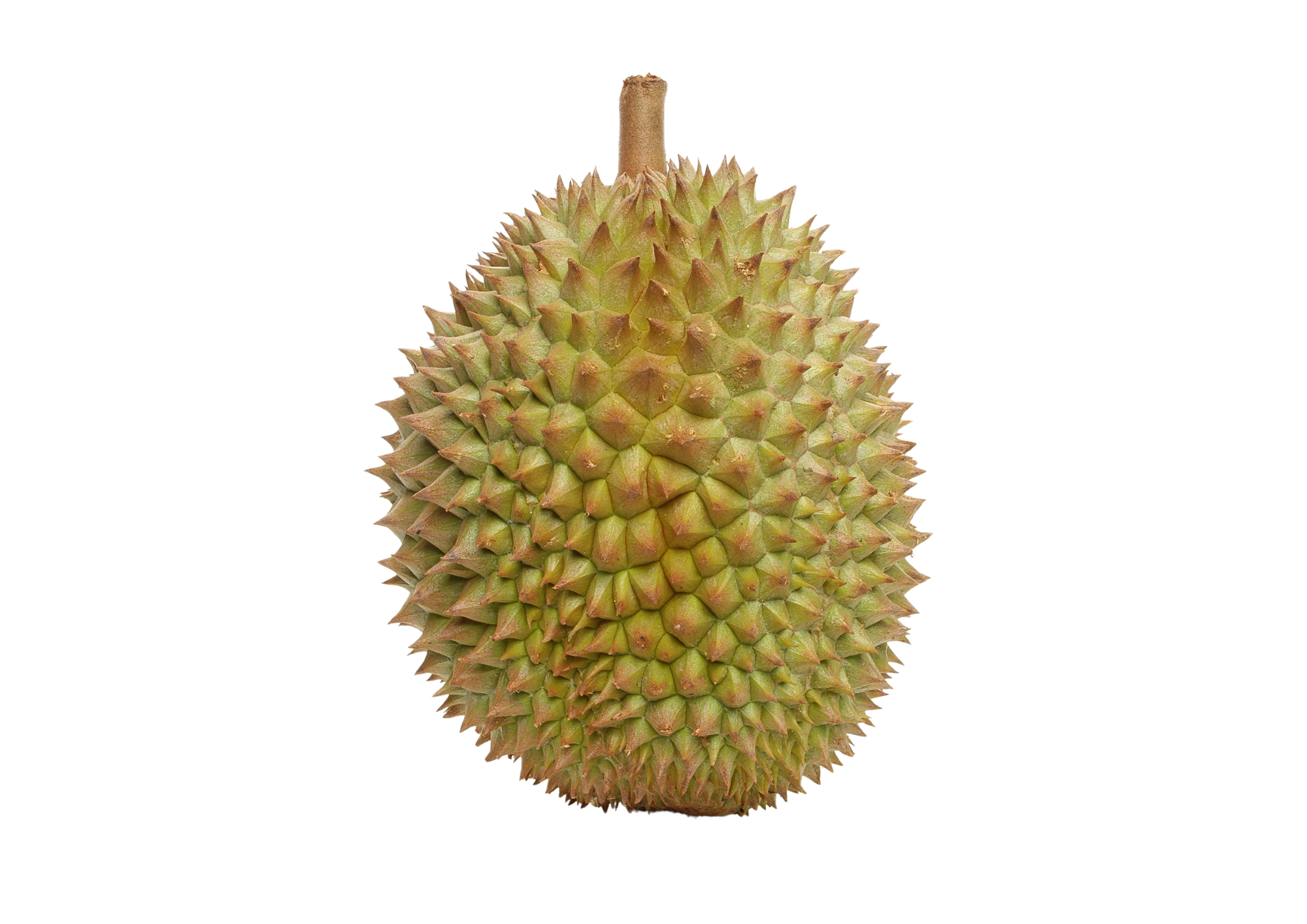 Berapa harga durian?
Rp 70.000
15
Item 14
Berapa harga dua ratus gram cabe?
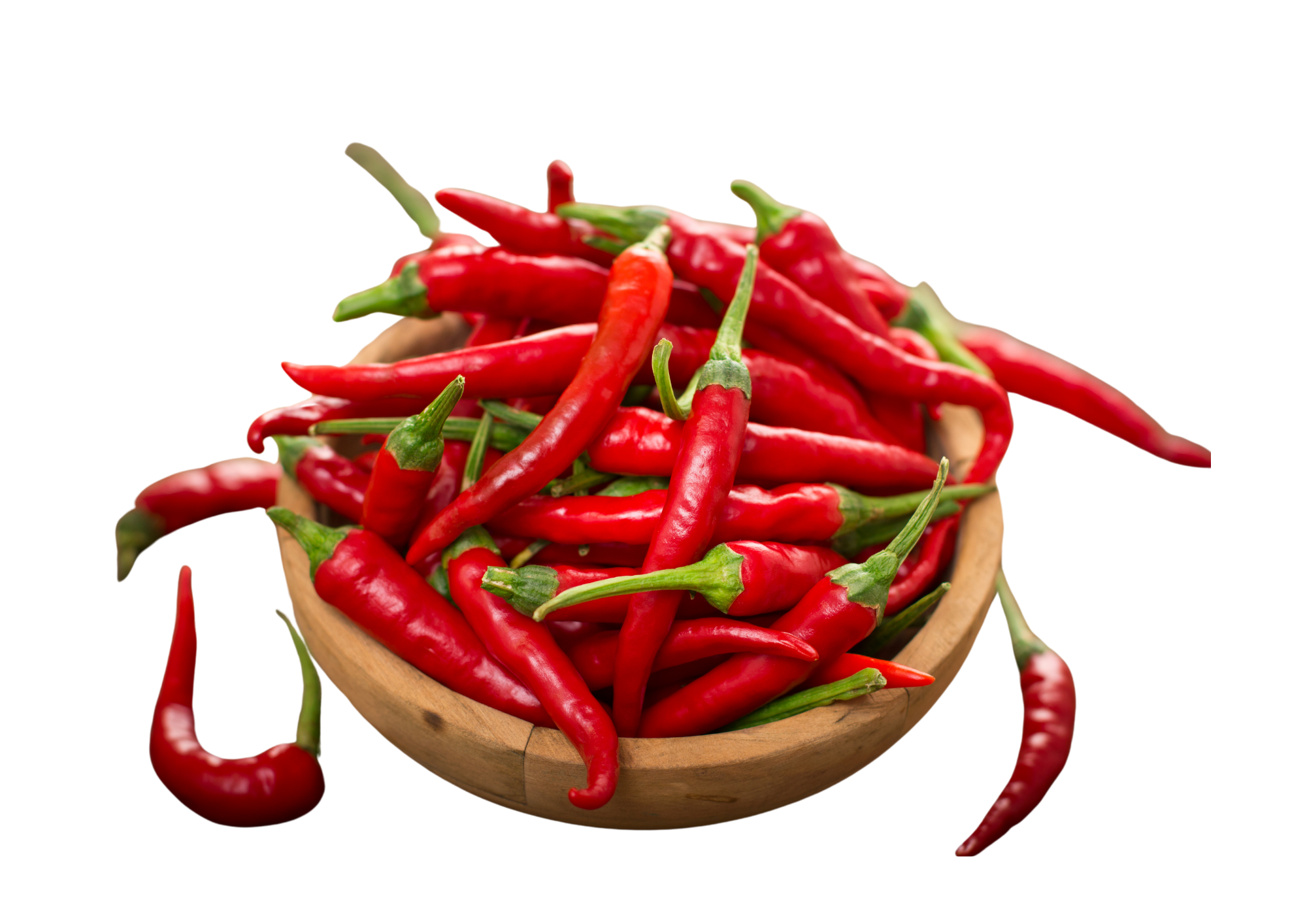 Rp 23.000
16
Item 15
Berapa harga sekilo daging?
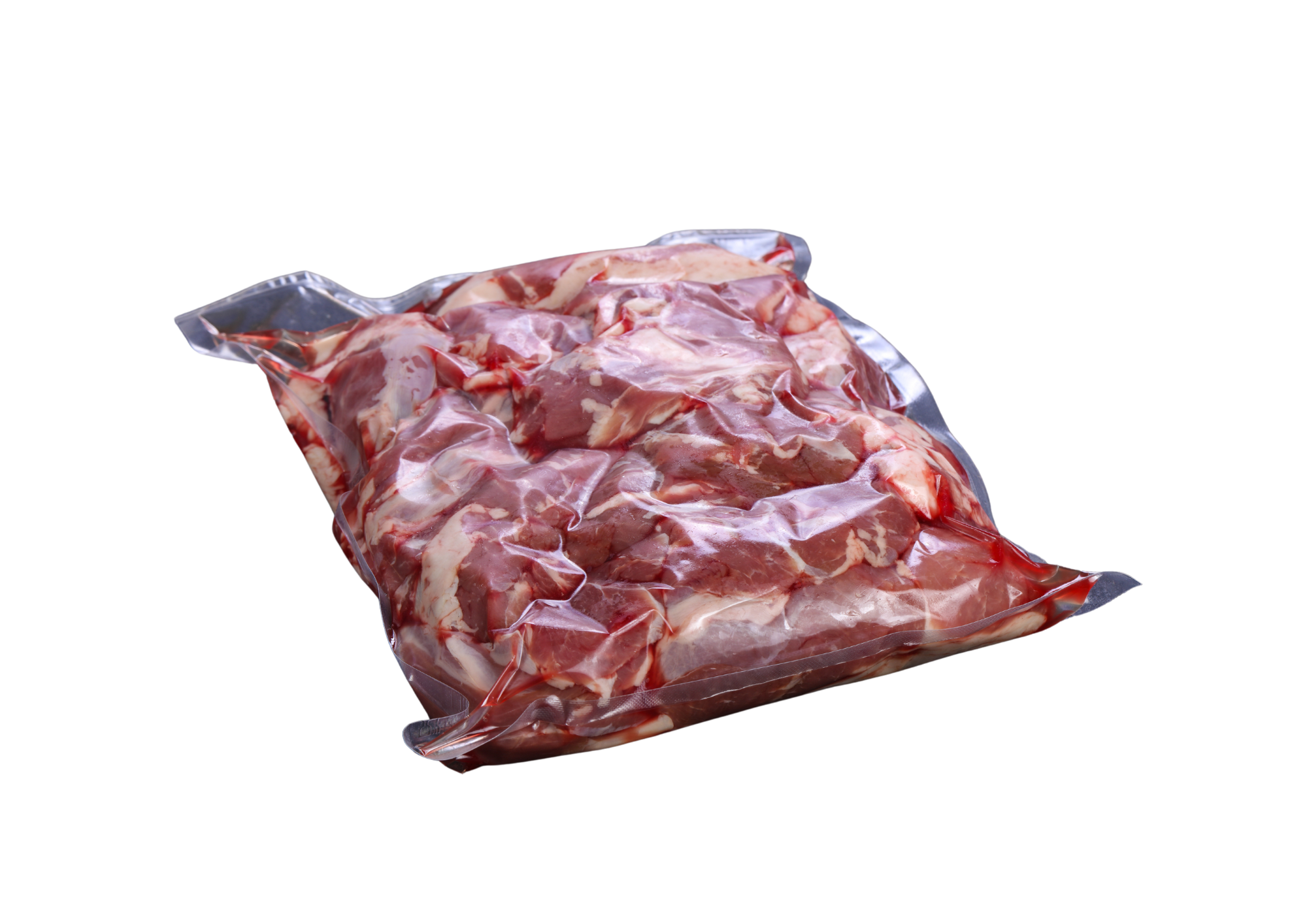 Rp 130.000
17
Copyright
© State of New South Wales (Department of Education), 2024
The copyright material published in this resource is subject to the Copyright Act 1968 (Cth) and is owned by the NSW Department of Education or, where indicated, by a party other than the NSW Department of Education (third-party material).
Copyright material available in this resource and owned by the NSW Department of Education is licensed under a Creative Commons Attribution 4.0 International (CC BY 4.0) license.
This license allows you to share and adapt the material for any purpose, even commercially.
Attribution should be given to © State of New South Wales (Department of Education), 2024.
Material in this resource not available under a Creative Commons license:
the NSW Department of Education logo, other logos and trademark-protected material
Material owned by a third party that has been reproduced with permission. You will need to obtain permission from the third party to reuse its material. 
Links to third-party material and websites
Please note that the provided (reading/viewing material/list/links/texts) are a suggestion only and implies no endorsement, by the New South Wales Department of Education, of any author, publisher, or book title. School principals and teachers are best placed to assess the suitability of resources that would complement the curriculum and reflect the needs and interests of their students.
If you use the links provided in this document to access a third party’s website, you acknowledge that the terms of use, including licence terms set out on the third-party’s website apply to the use which may be made of the materials on that third-party website or where permitted by the Copyright Act 1968 (Cth). The department accepts no responsibility for content on third-party websites.
[Speaker Notes: Slide not shared]